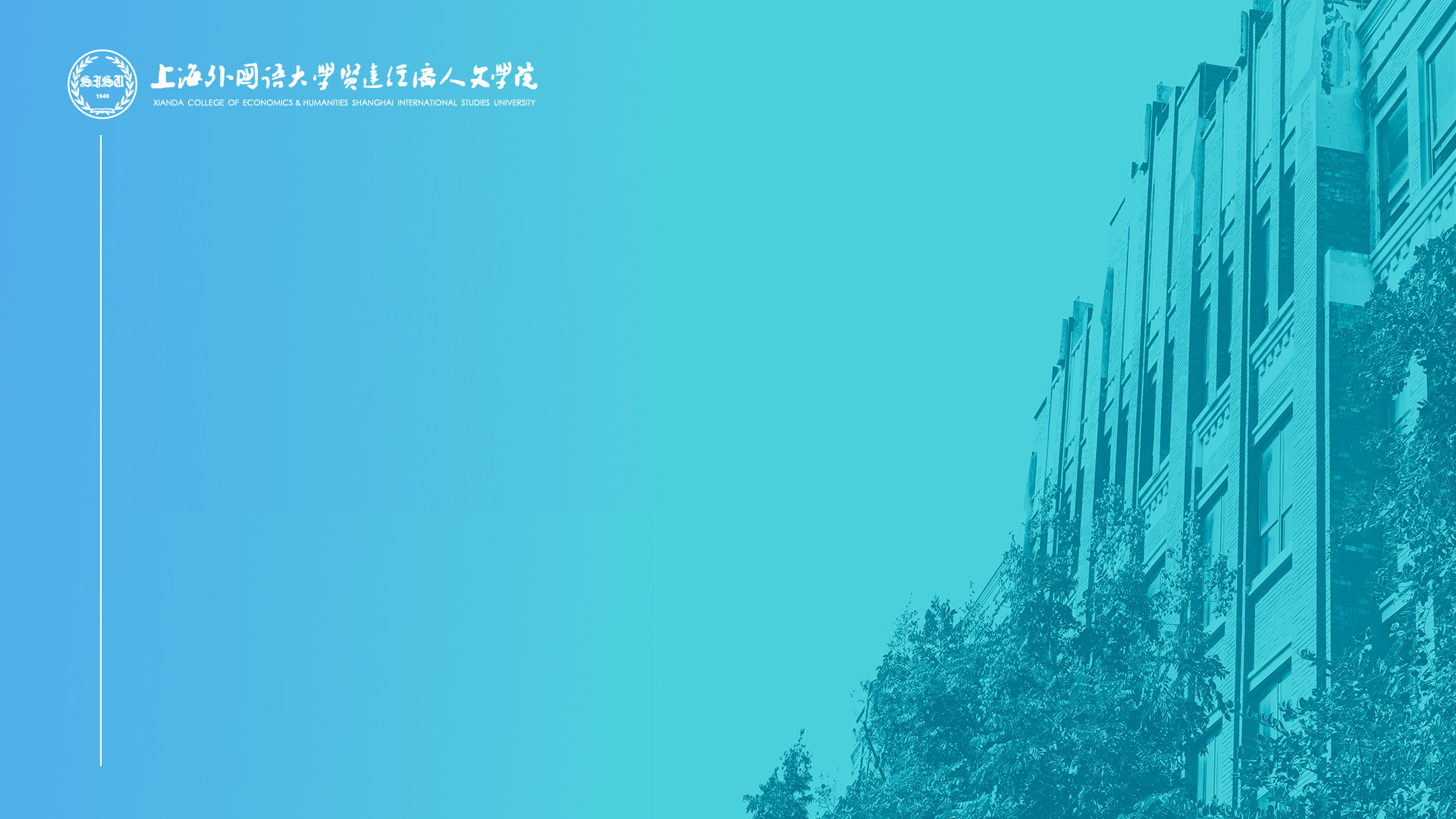 经验分享